How to Cost-Effectively use SATA SSDs in Dual-Controller Servers?
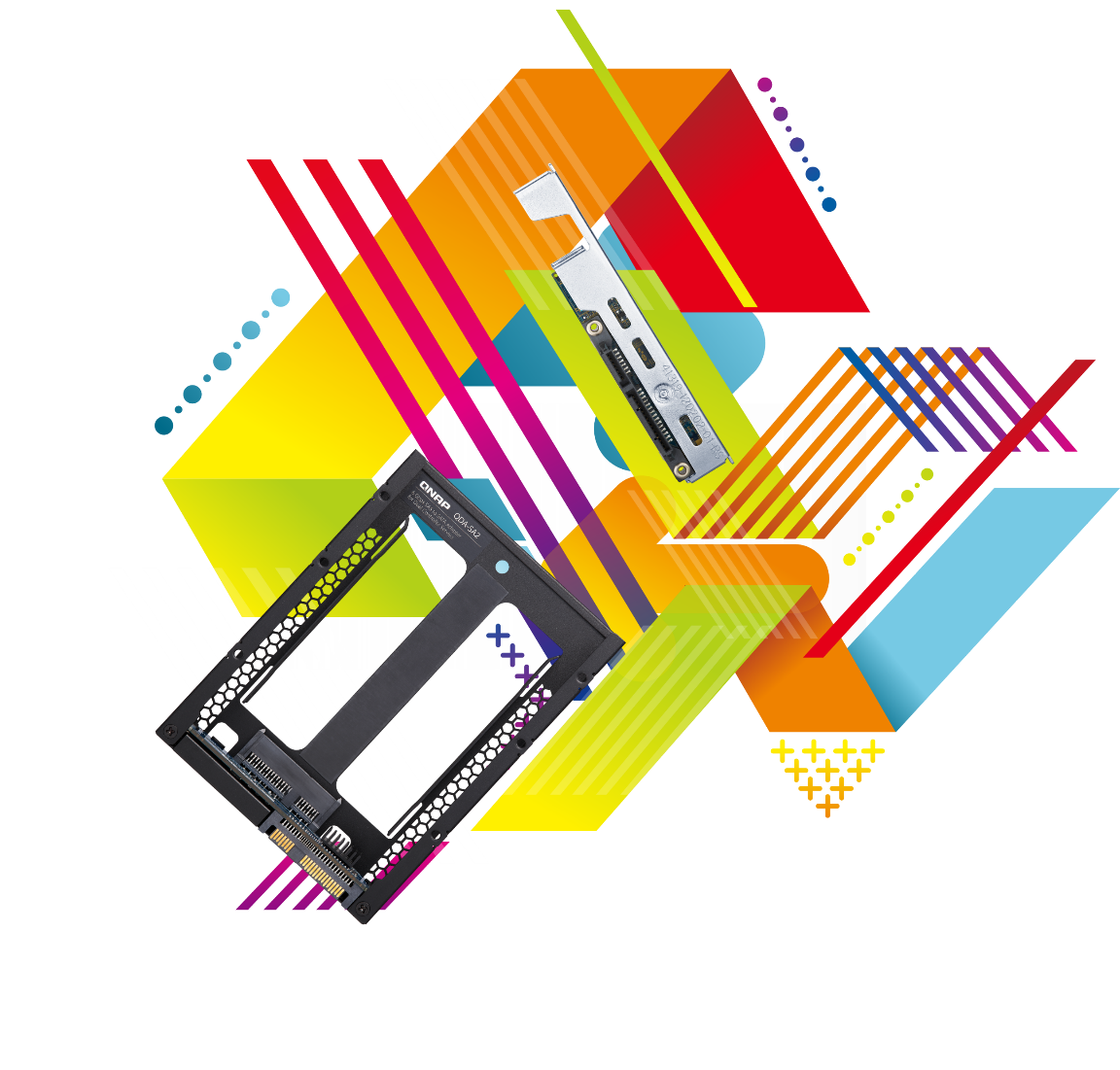 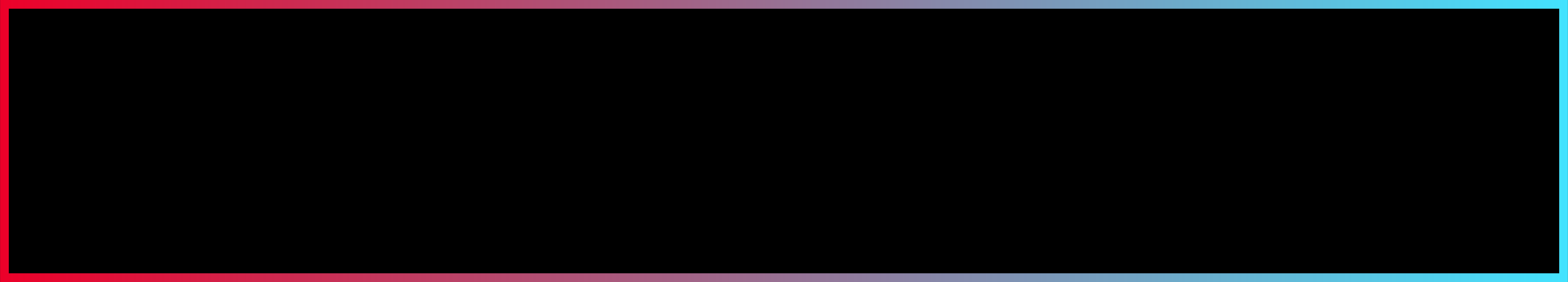 Why Do You Need a Dual-Controller Server
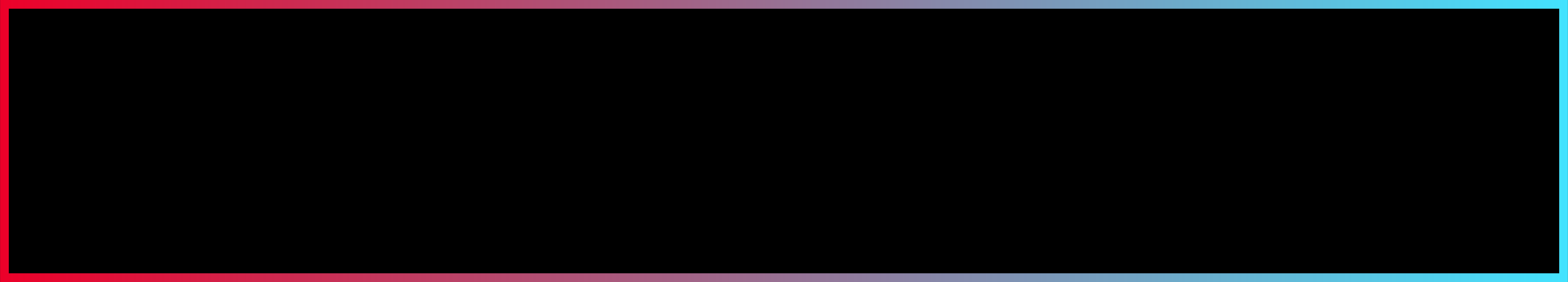 Use SATA SSDs on Dual-Controller Servers with QDA-SA & QDA-SA2
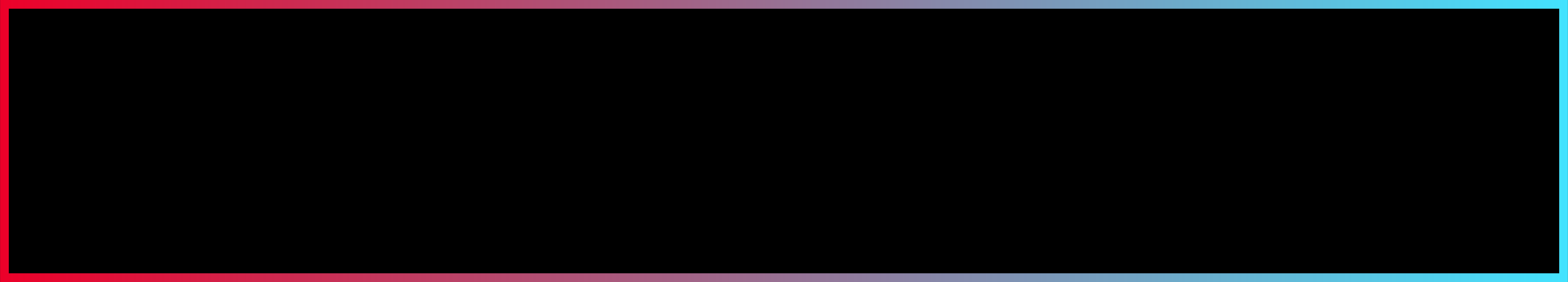 Reliable Performance with SATA SSDs
What if The Following Systems Stop Working
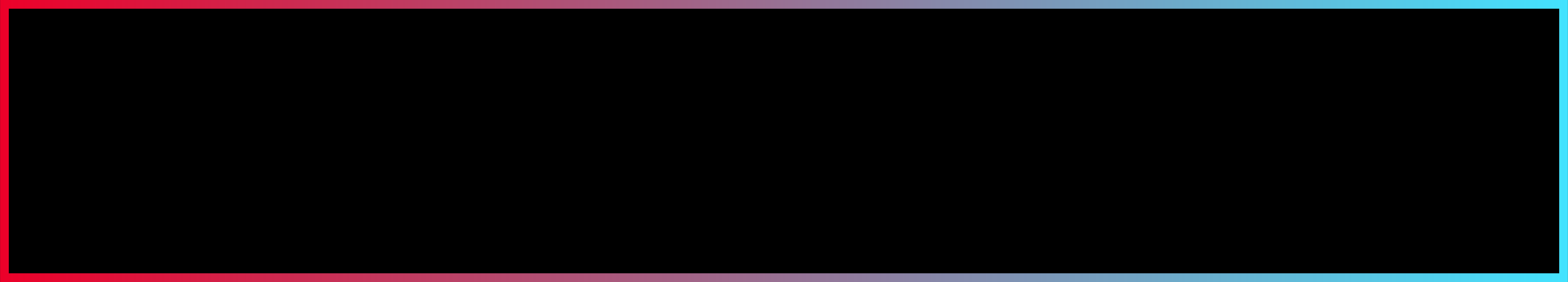 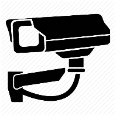 CCTV camera for schools / communities / hotels
Not that it might cause monetary losses only

But might endanger the lives and social security of the general public
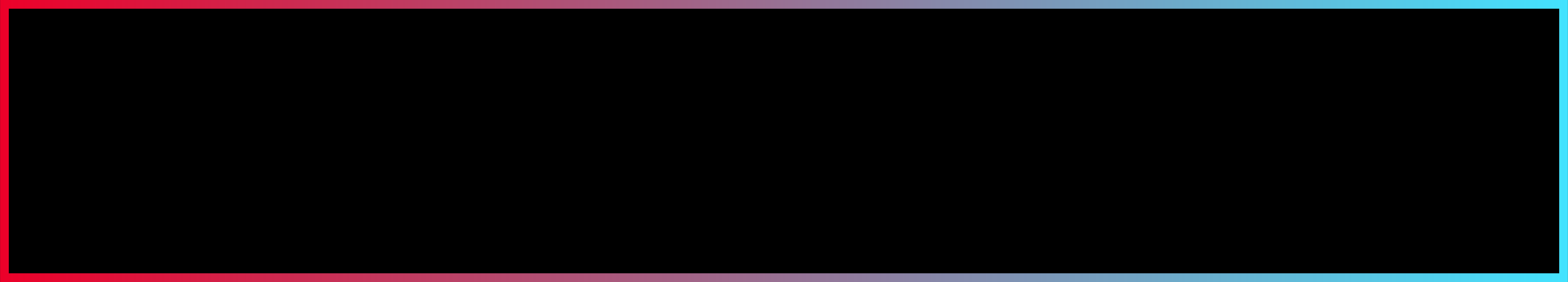 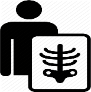 Hospital X-ray scanning and medical record systems
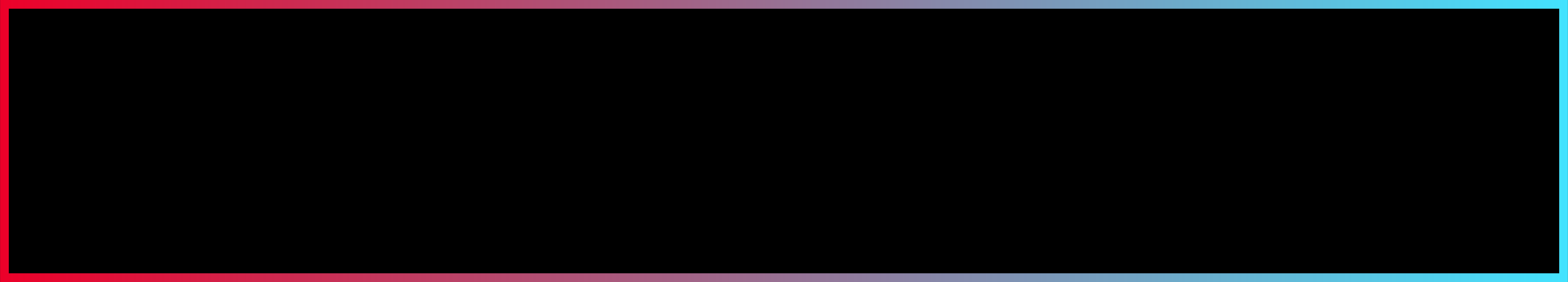 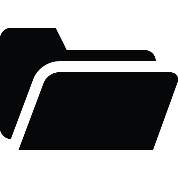 Critical data and daily operation systems in companies
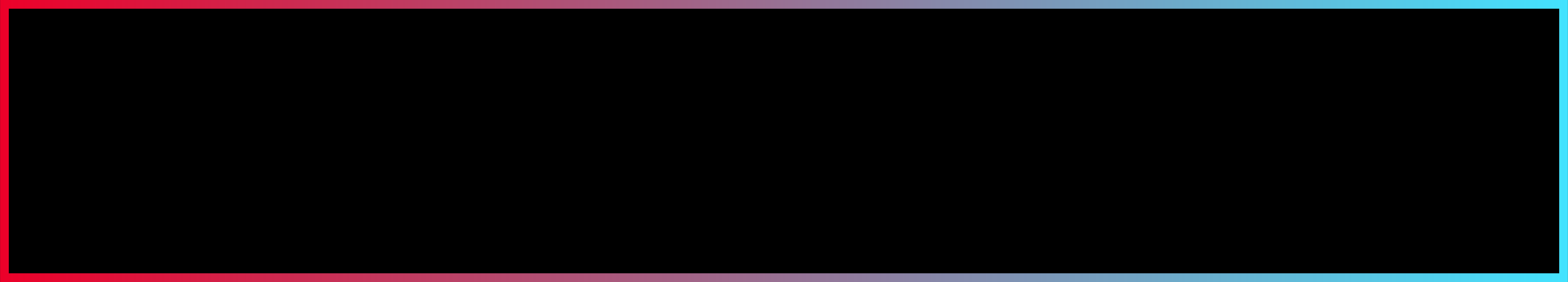 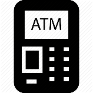 Various financial services of banks
Common High Availability Storage Architecture
Active-Standby
Active-Active
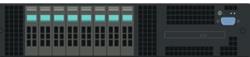 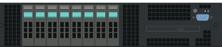 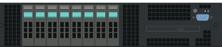 Twice HDD and system cost
Unbalanced system load
Data loss when power outage
Network becomes risky
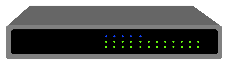 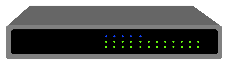 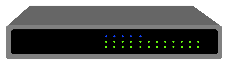 Dual standby path
Dual active path
Standby path
Active path
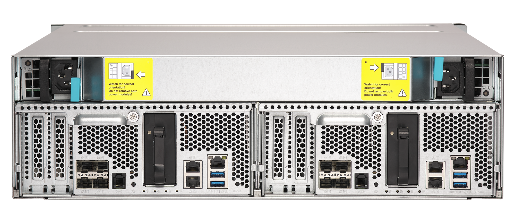 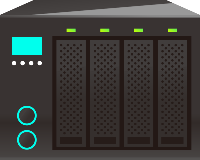 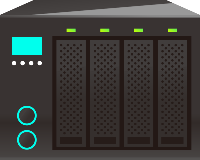 Sync data
Active
Active
Standby
Active
Full-duplex data transfer and dual-port
Controller
Controller 2
Controller 1
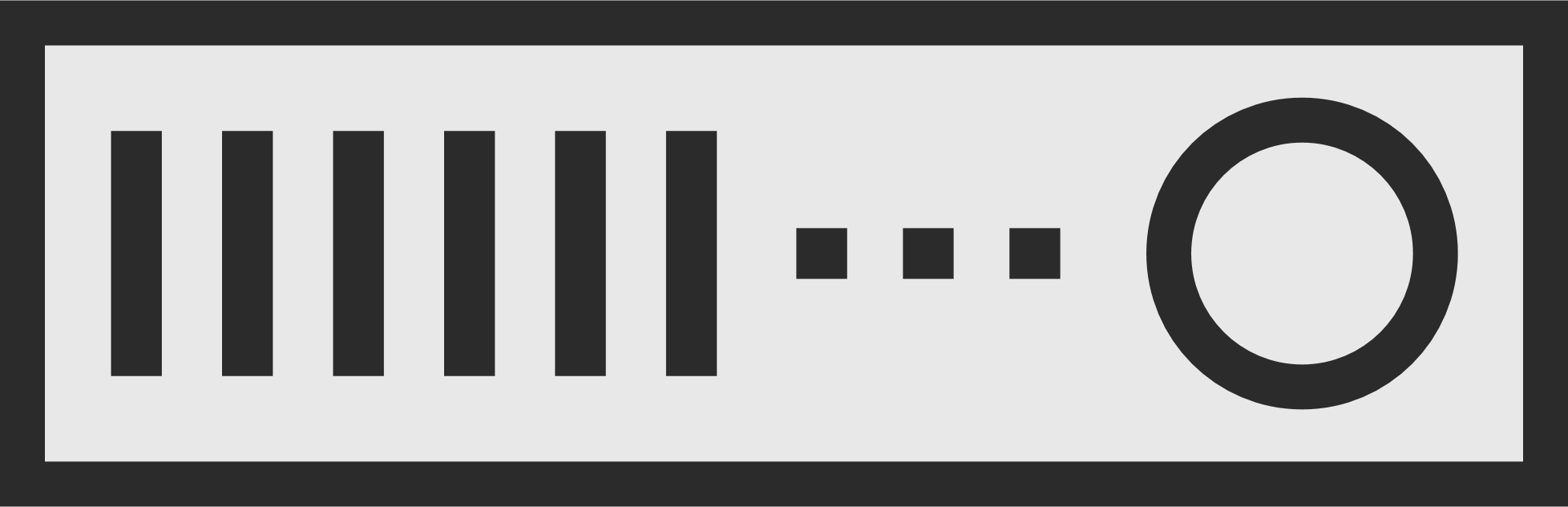 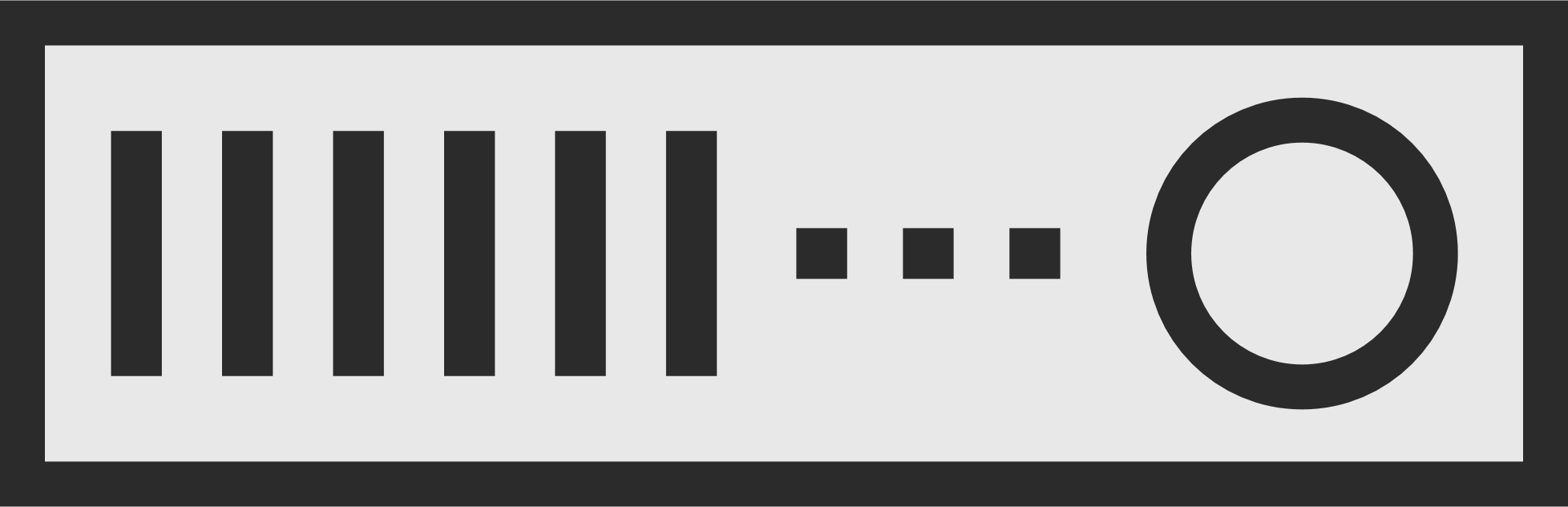 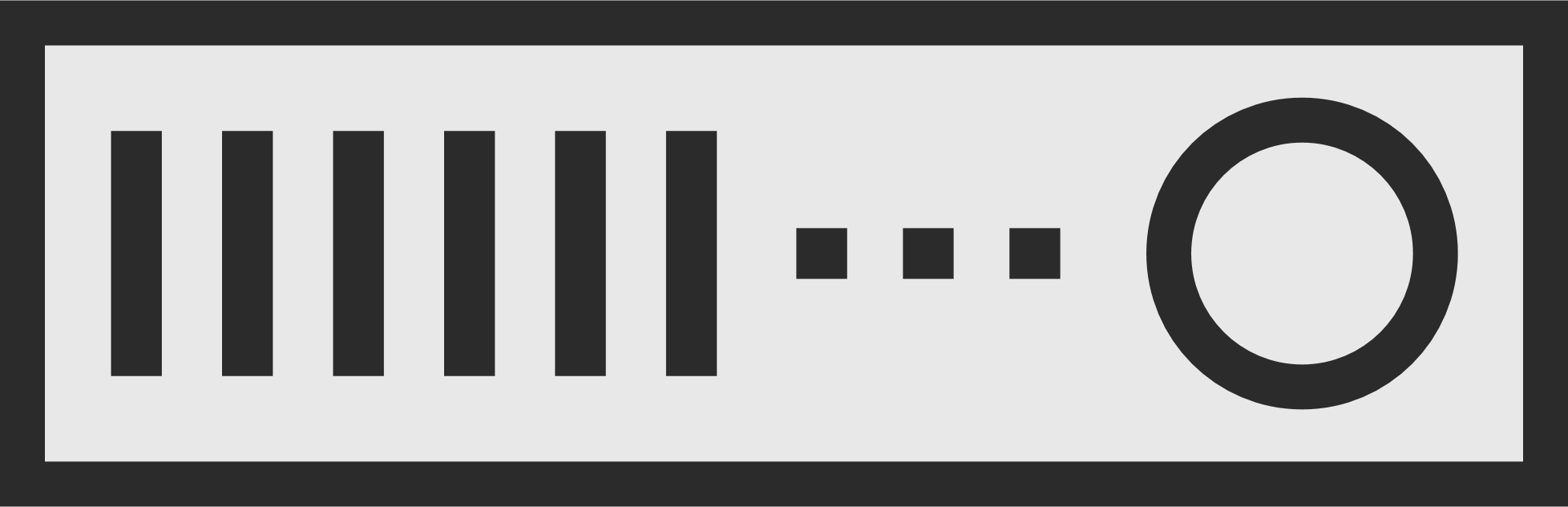 SAS drives are dual-port
Designed for high-availability(HA) architecture
SATA drives are single-port
Not for high-availability (HA) architecture
Channel 2
Channel 1
Channel 1
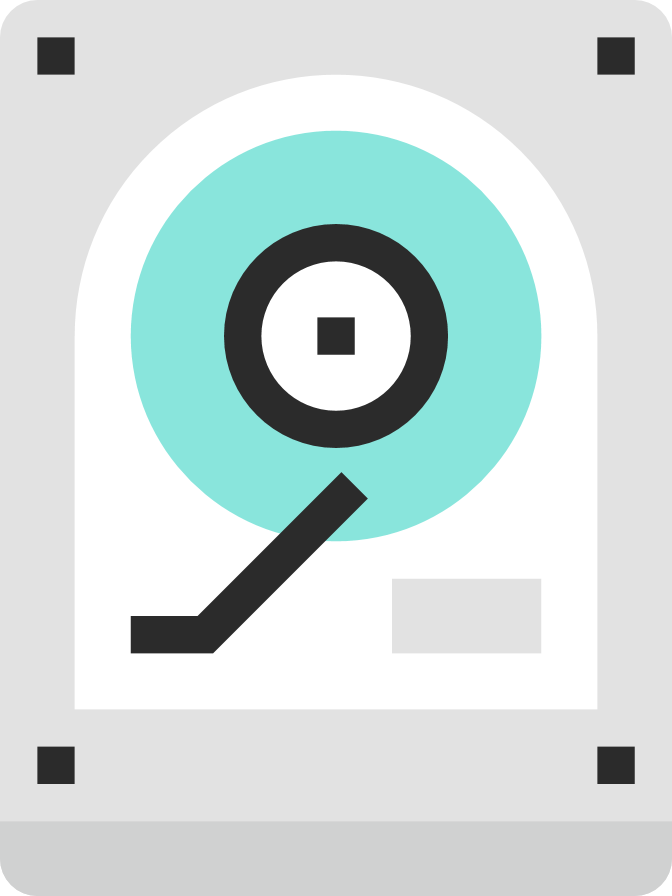 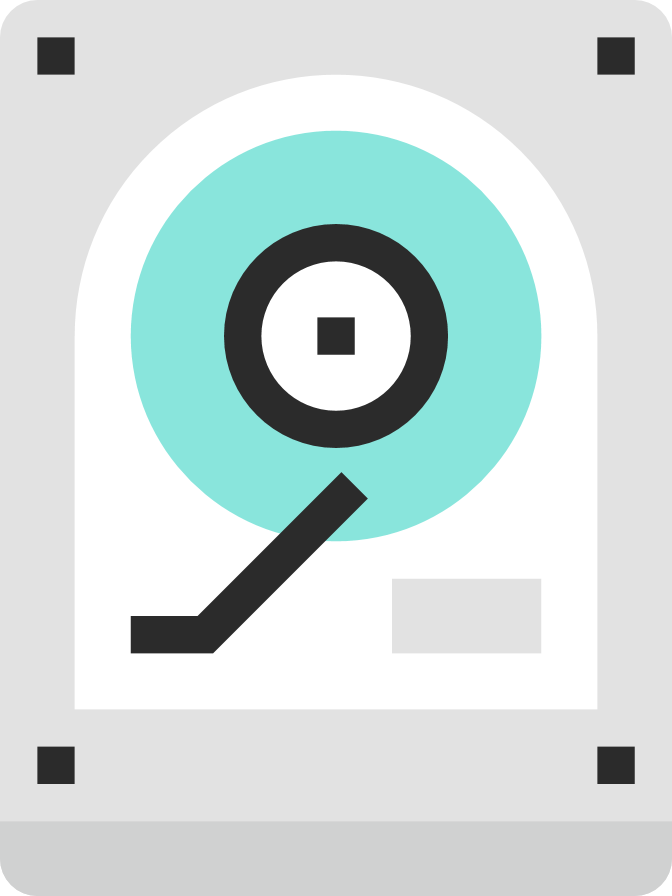 SAS drives
SATA drives
What kind of storage are supported by dual-controller servers
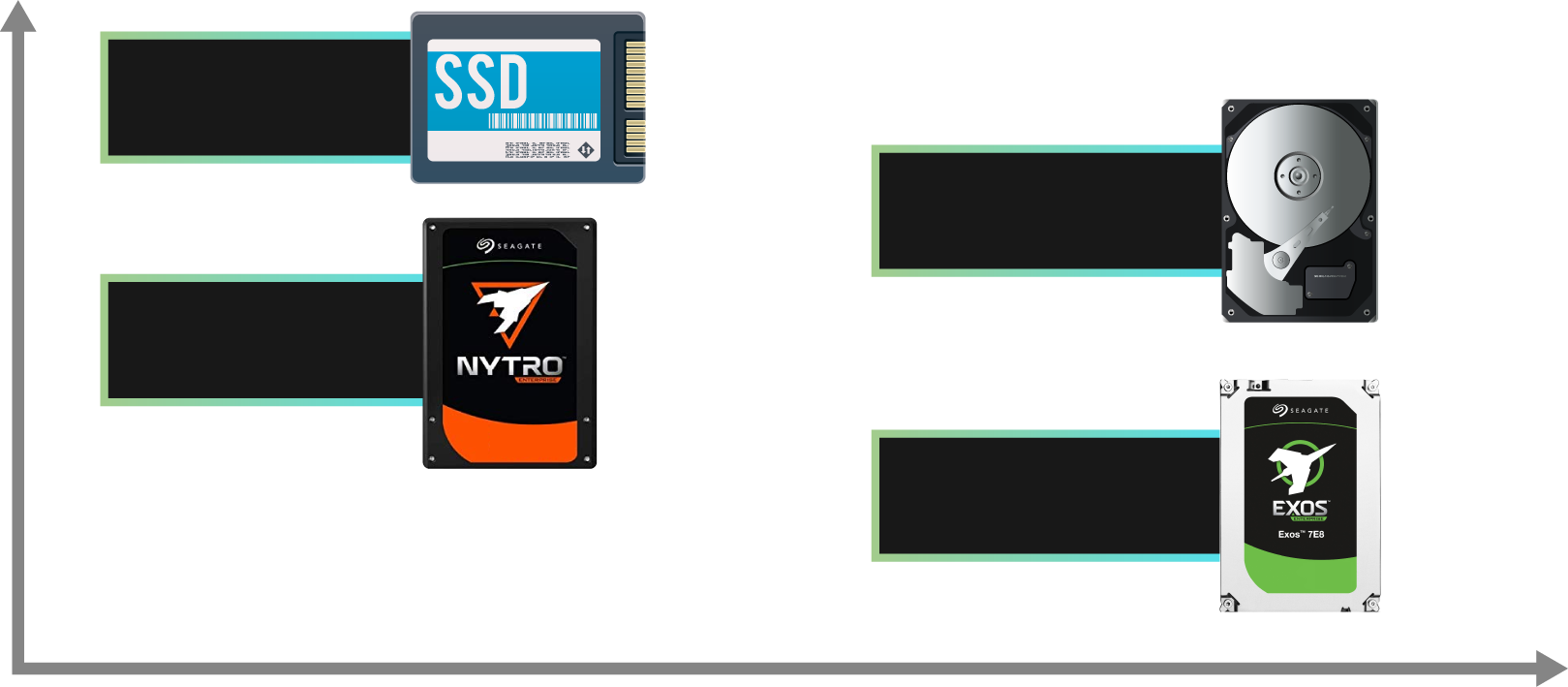 Higher price per GB
OEM SAS SSD
OEM SAS HDD
SAS SSD
SAS HDD
Lower price per GB
Smaller capacity
Larger capacity
Large-capacity HDD and SSD are becoming popular
With the rapid increase in HDD and SSD capacity
RAID-6 has gradually failed to meet the reliability needs
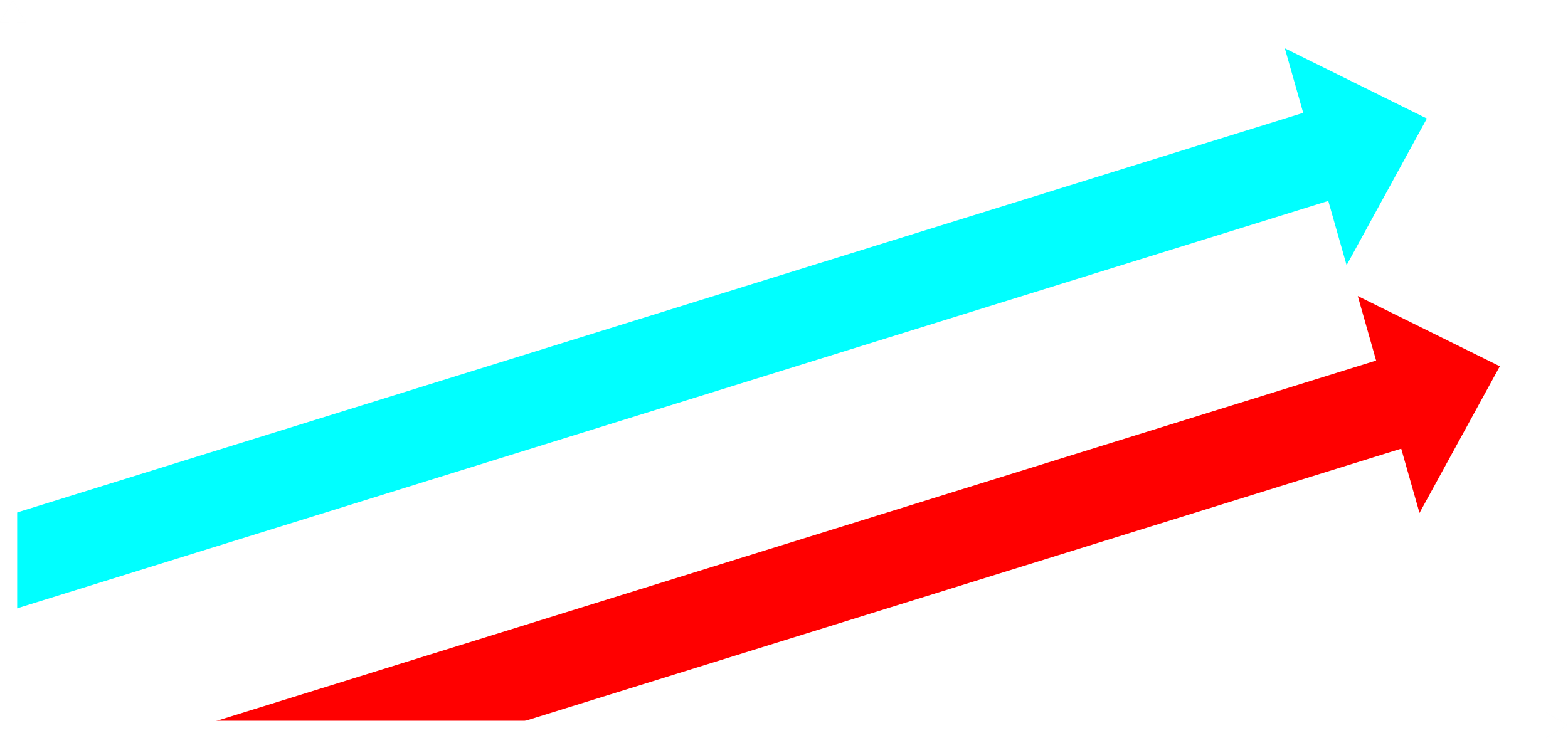 128TB
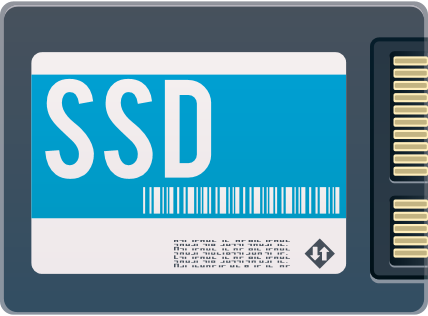 64TB
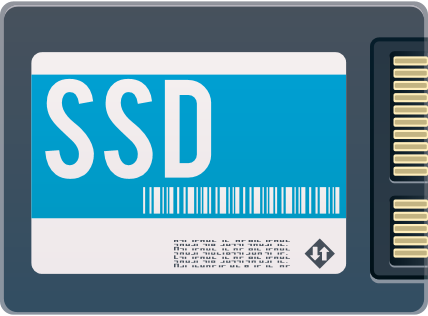 32TB
16TB
20 - 40TB
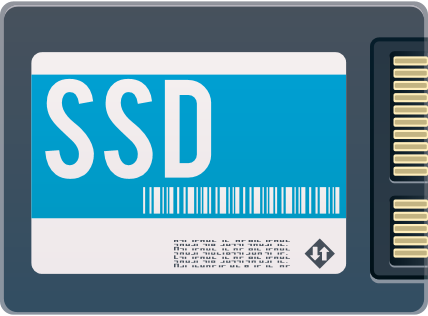 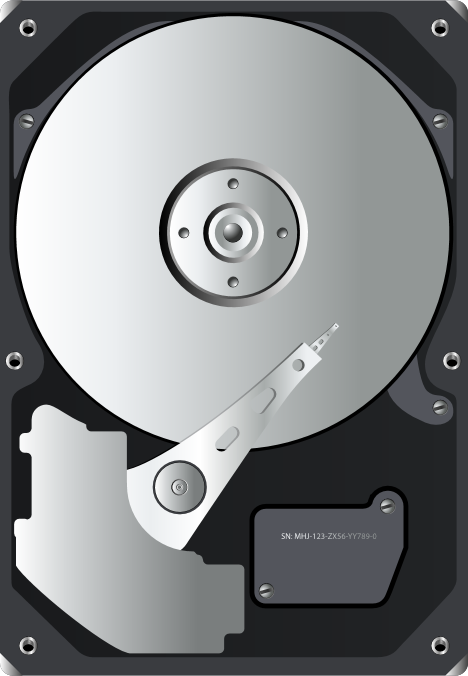 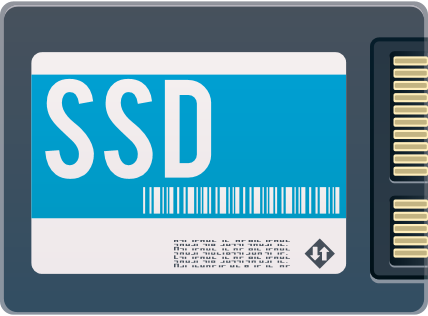 Disk Capacity (TB)
10TB
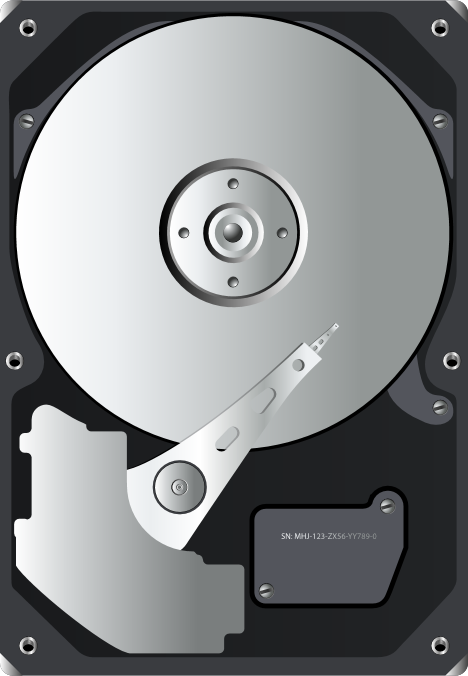 2019
2020
2018
2017
2015
2016
Source: https://focalstyle.wordpress.com/2016/03/19/toshiba-announced-ssd-solid-state-disk-roadmap-2018-capacity-up-to-128tb/
[Speaker Notes: https://www.storagereview.com/seagate_announces_64tb_nvme_ssd_new_nytro_ssds_at_fms]
Cost-effective enterprise SATA SSD do exist
Enterprise-grade SATA SSD designed for data centers and cloud server applications
Cost saving compared to SAS SSD 
Up to 3.8TB storage capacity
Enhanced enterprise reliability with up to 564MB/s seq. read and 536 MB/s seq. write performance
2019/07/26 Newegg.com USD prices
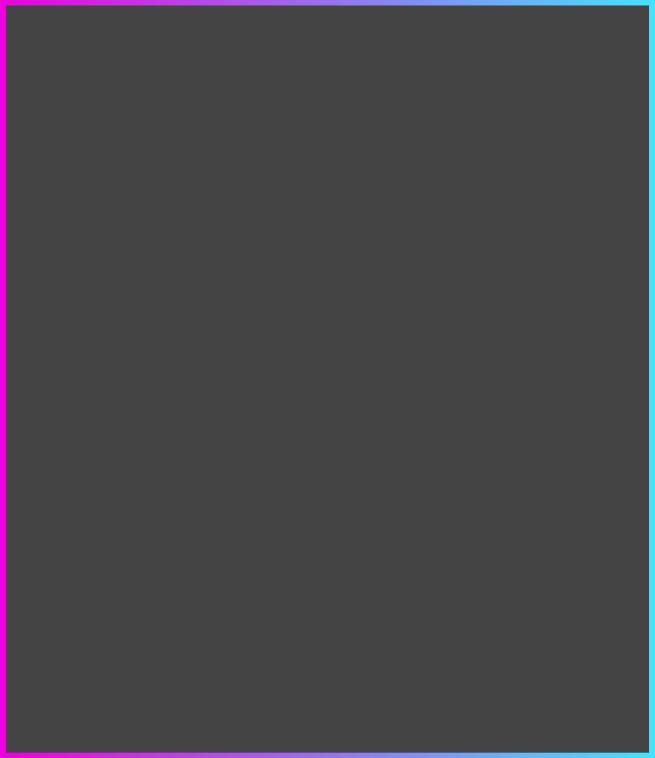 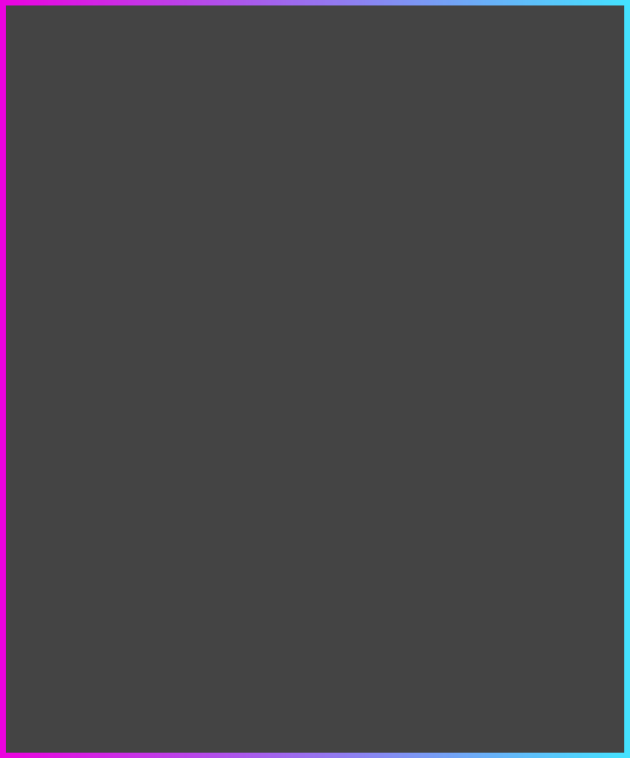 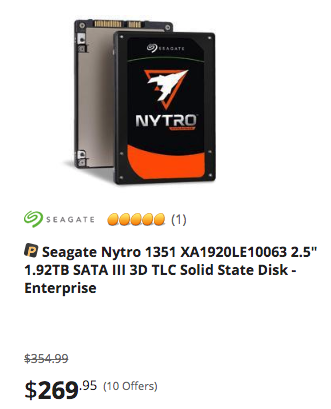 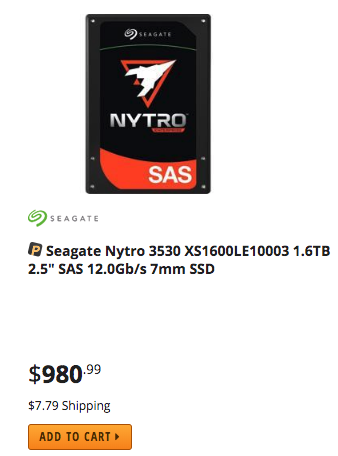 QDA-SA & QDA-SA2 adapters let dual controller servers use SATA SSDs
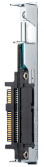 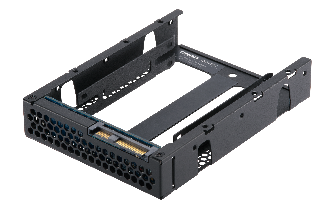 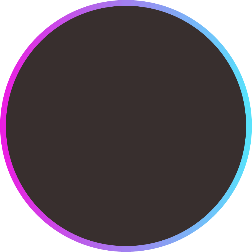 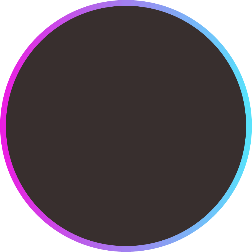 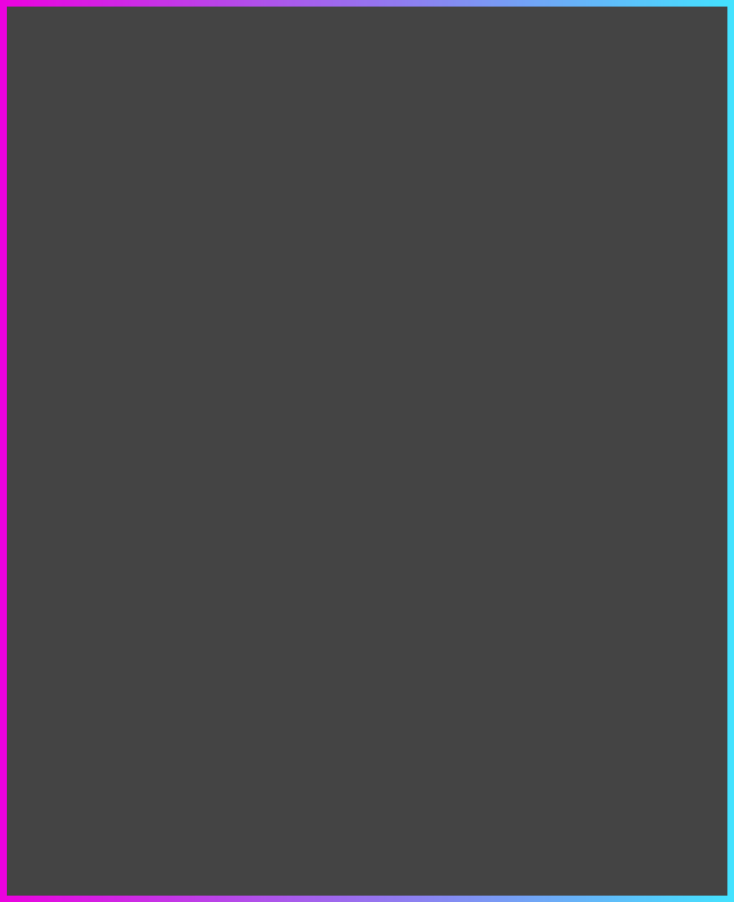 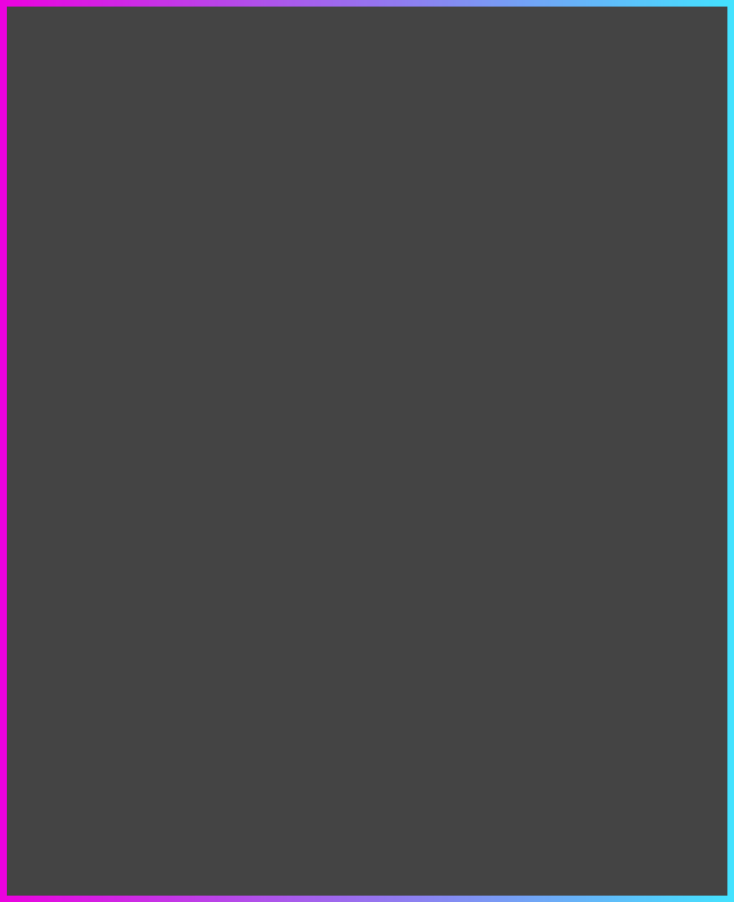 QDA-SA
QDA-SA2
Dual-controller Windows/Linux servers
QNAP Enterprise ZFS NAS
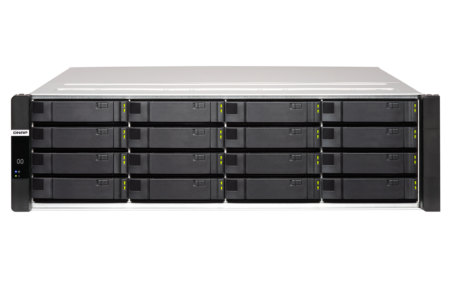 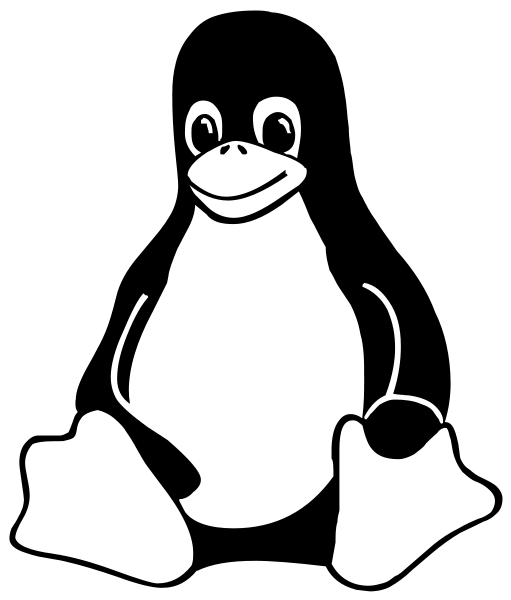 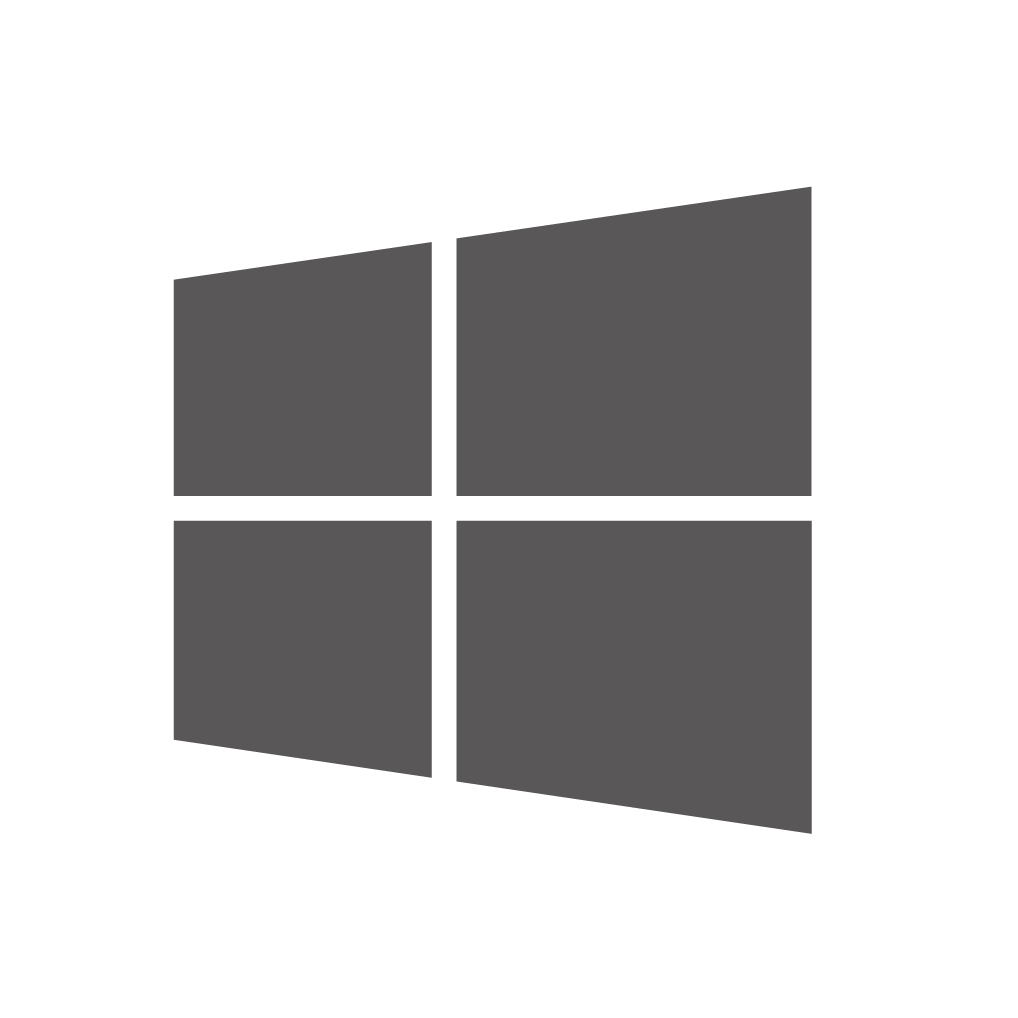 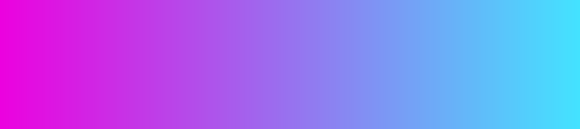 ES1686dc
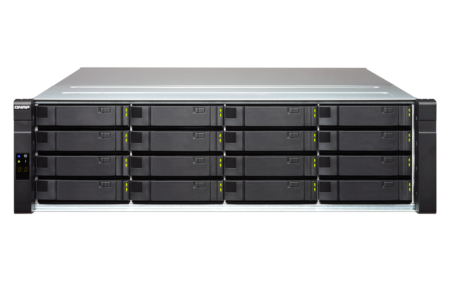 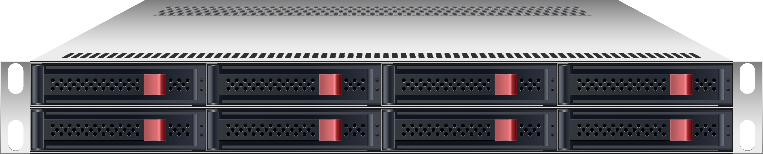 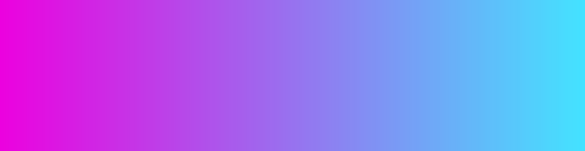 ES1640dc / E1640dc v2
For dual-controller Windows/Linux servers and QNAP Enterprise ZFS NAS
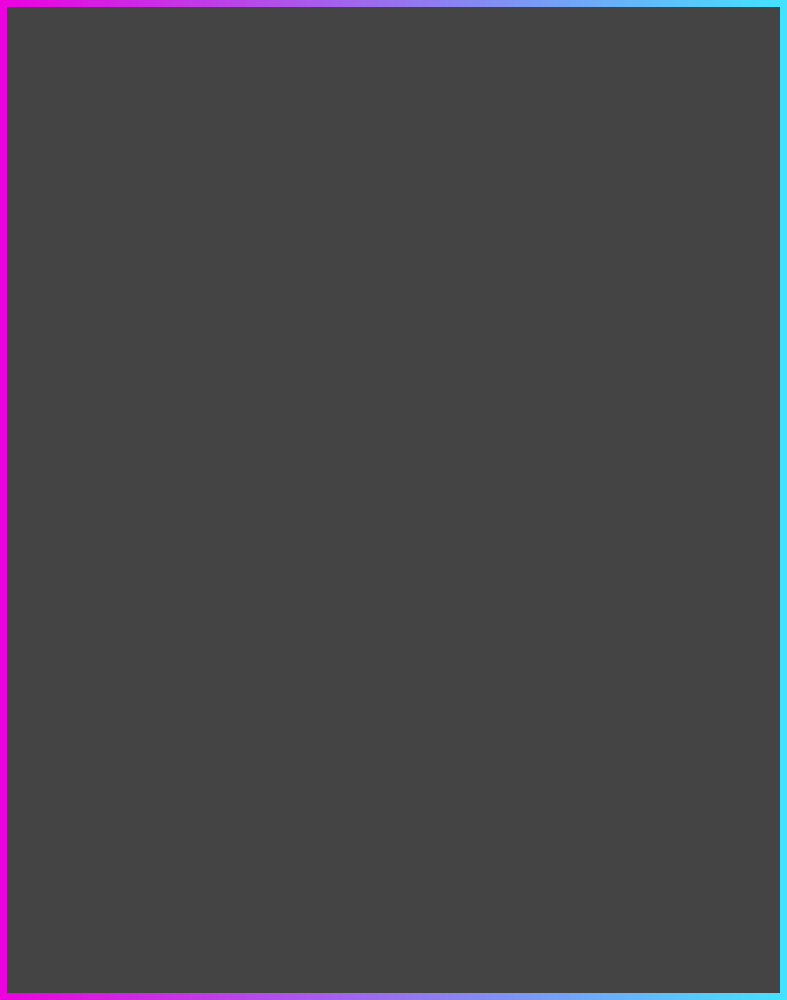 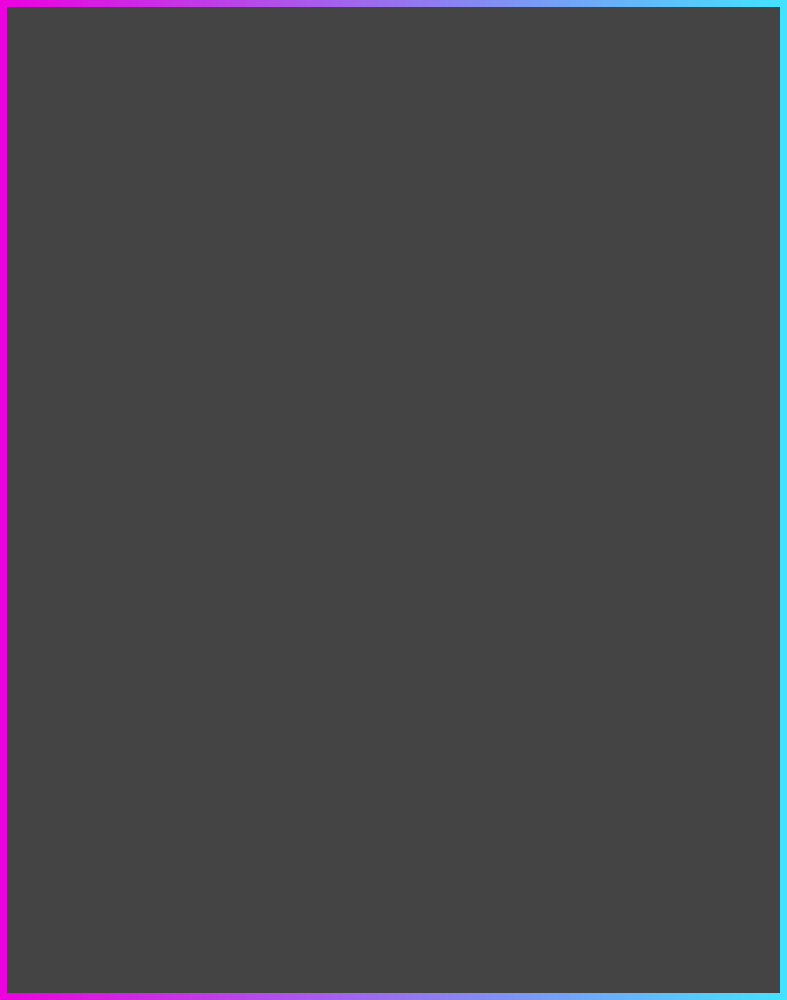 Note: NAS must run on QES 2.0.0 or a later version.
QDA-SA for QNAP Enterprise ZFS NAS 3.5” SAS drive trays
QDA-SA2 for dual-controller Windows®/Linux® SAS servers, and QNAP Enterprise ZFS NAS  3.5” SAS drive trays
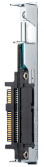 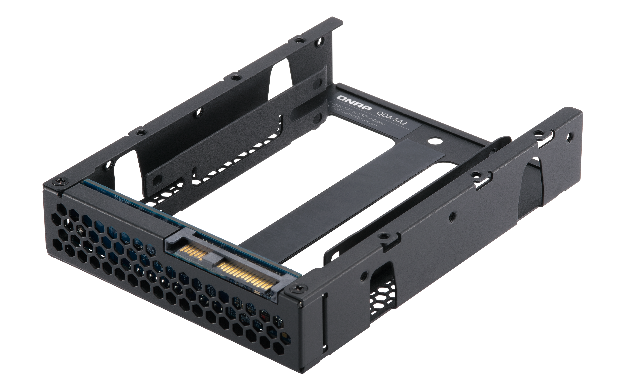 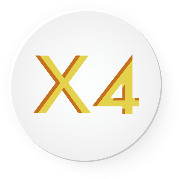 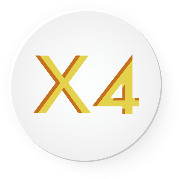 Order number: QDA-SA-4PCS (4 in a bundle)
Order number: QDA-SA2-4PCS (4 in a bundle)
Let SATA SSD support SAS dual-port capability
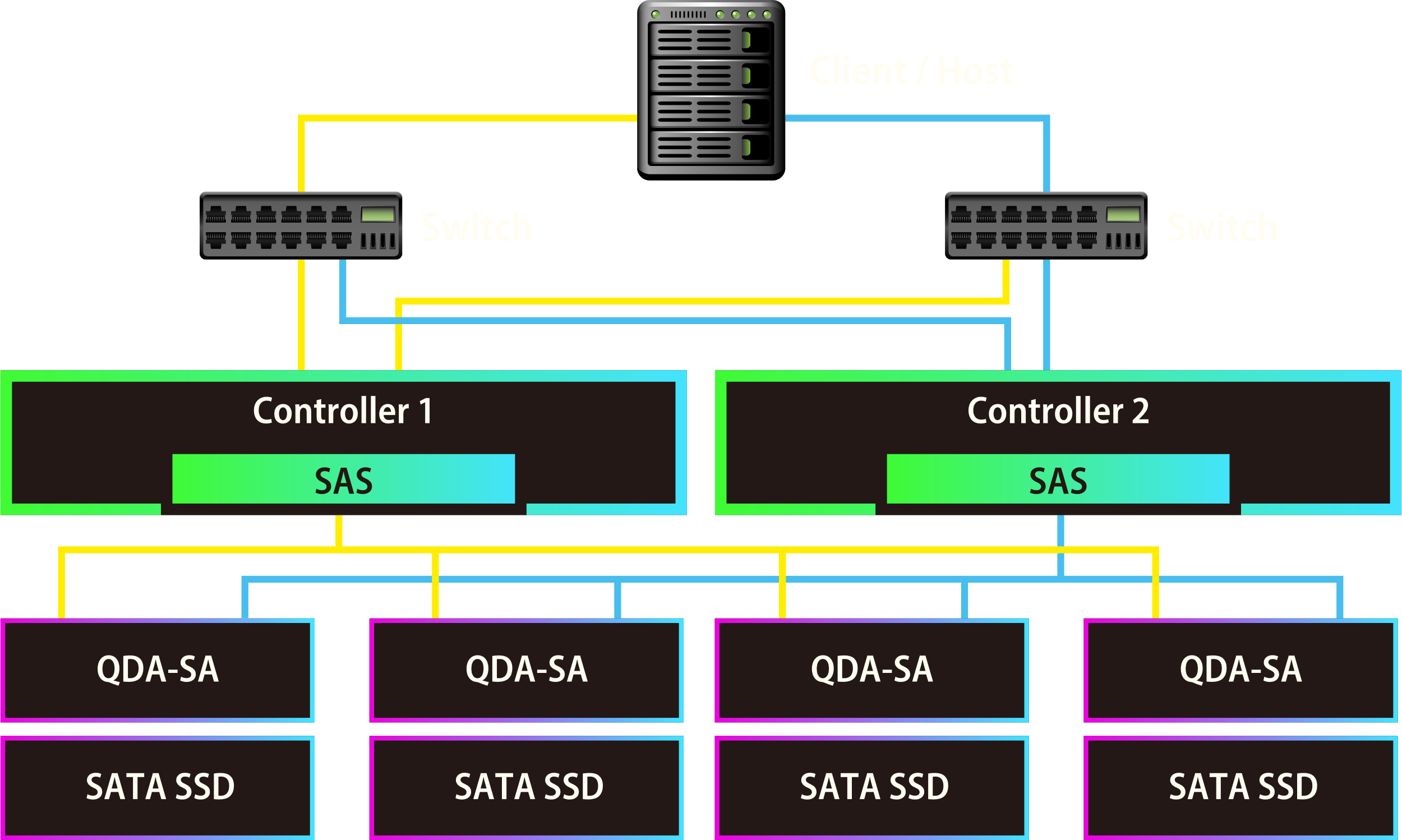 QDA-SA: 6Gb/s SAS to SATA adapter
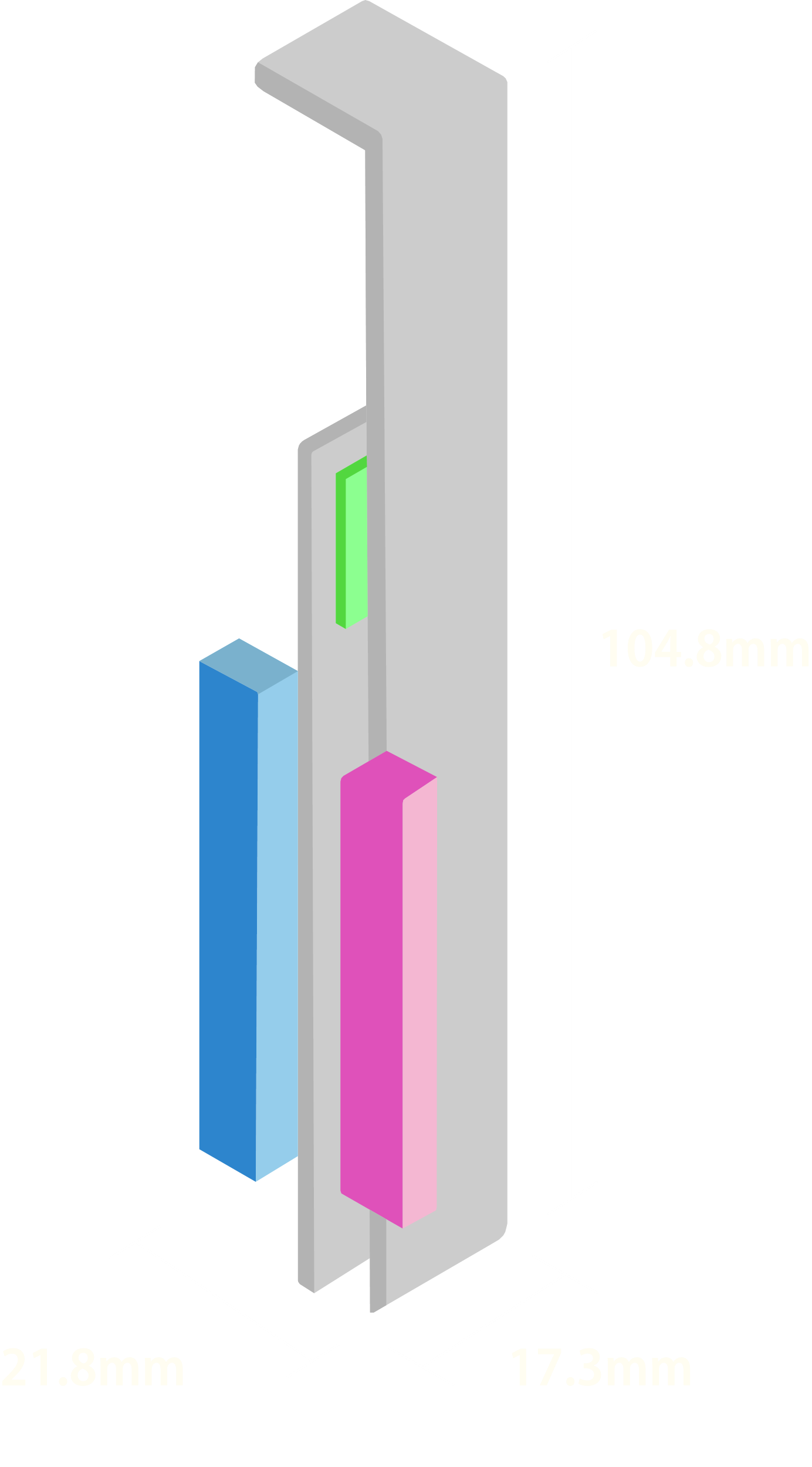 Marvell 9110 6Gb/s SAS to SATA IC
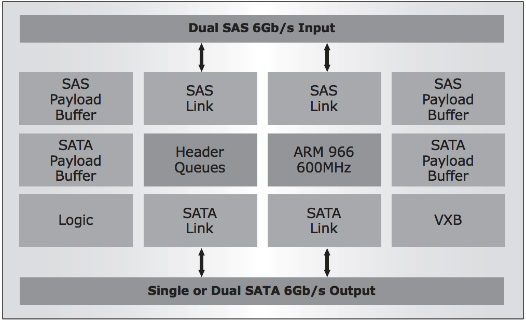 SAS 6Gb/s
SATA 6Gb/s
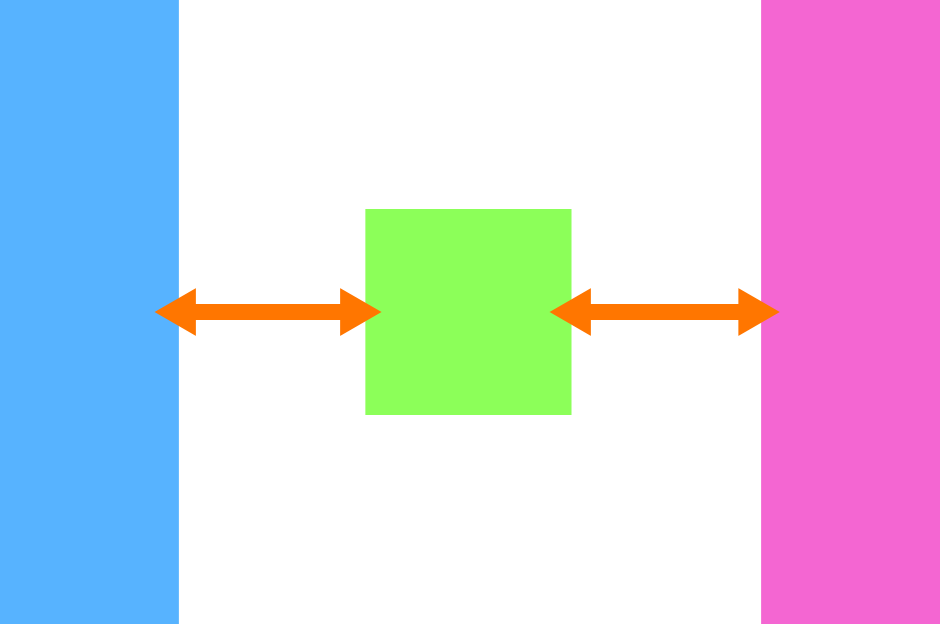 SAS 6Gb/s
SATA 6Gb/s
Marvell 9110 
600 MHz processor
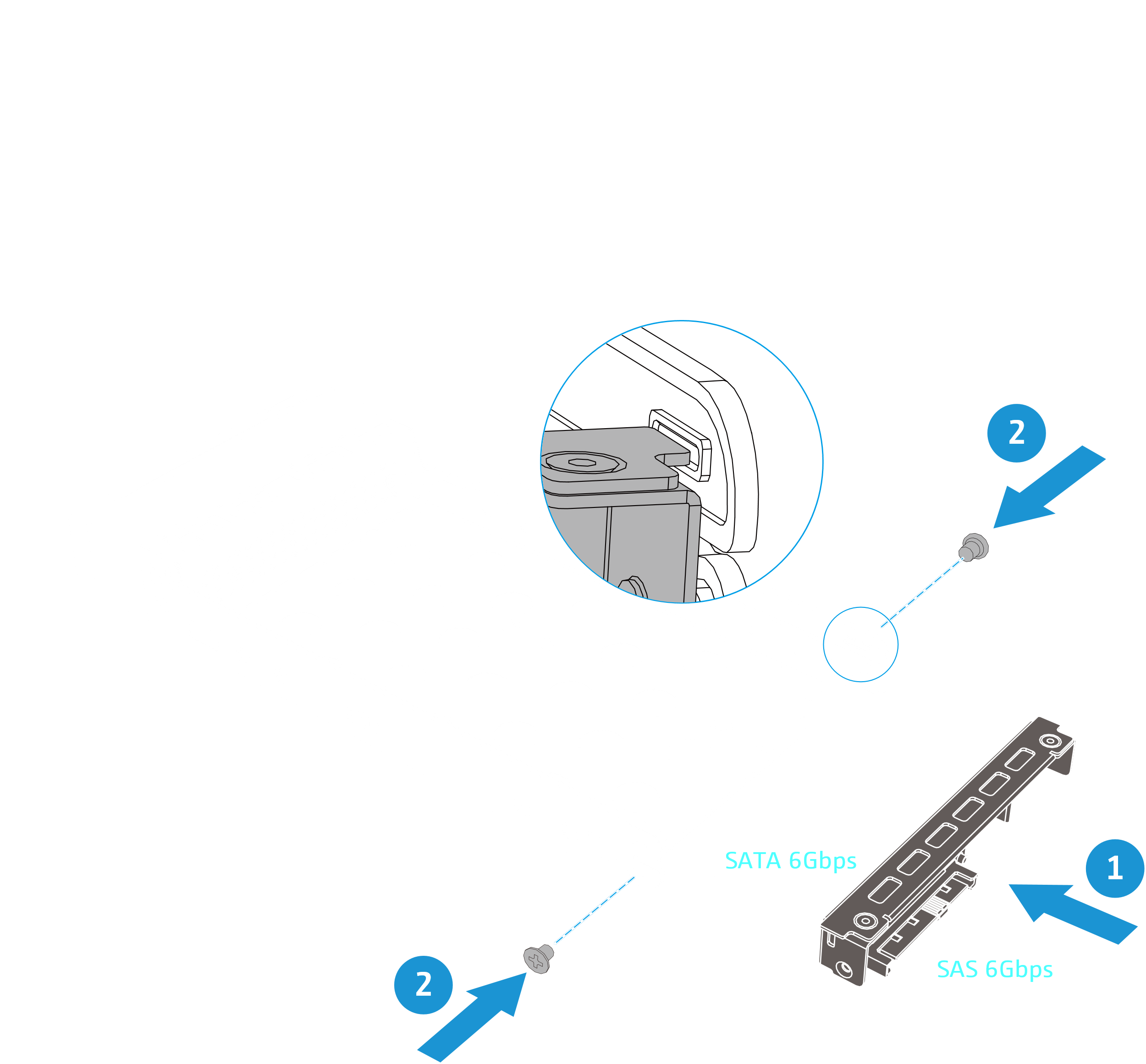 Support Enterprise ZFS NAS 3.5” drive trays
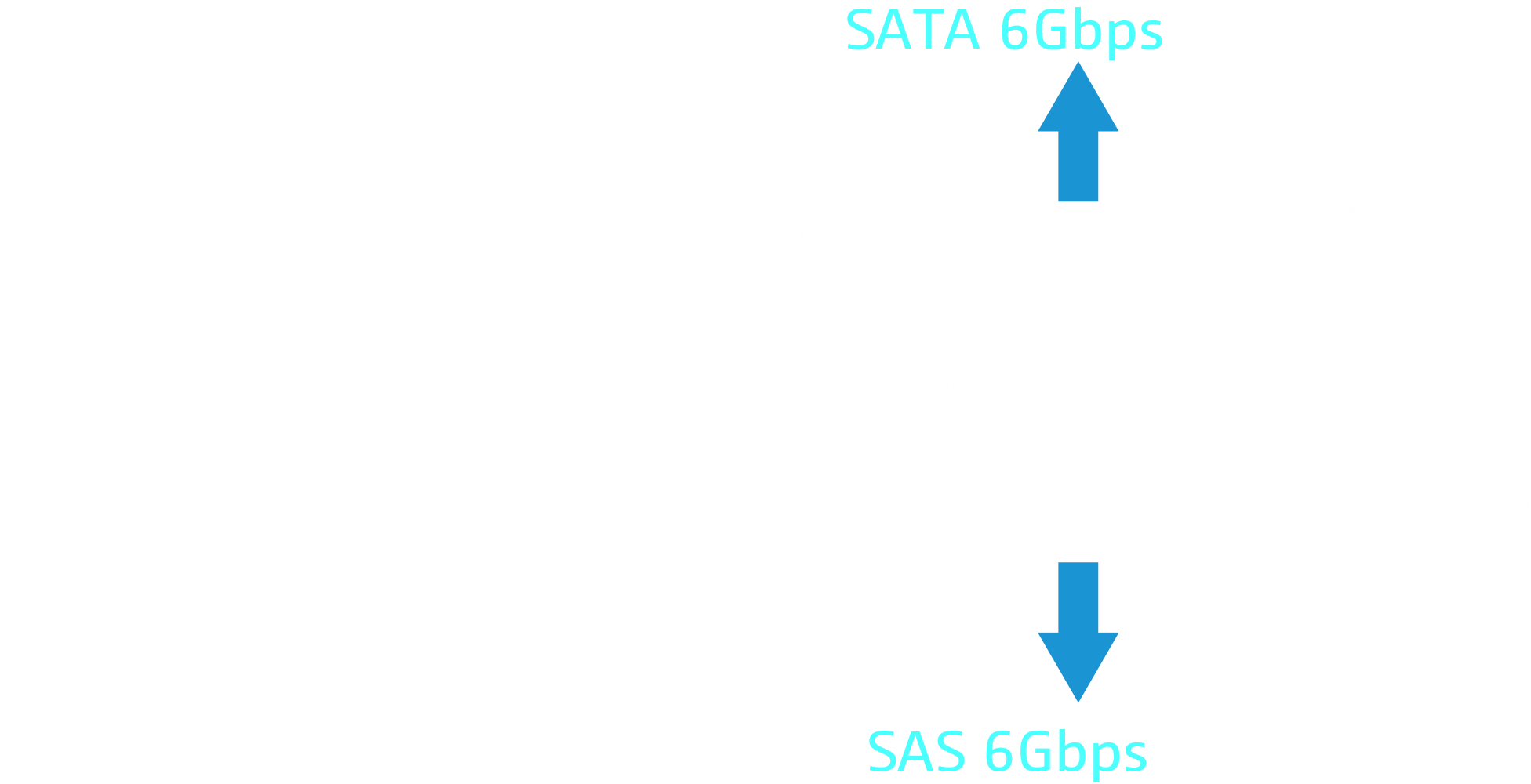 ES NAS 3.5” drive tray
Order number: SP-ES-TRAY-WOLOCK
QDA-SA2: 6Gb/s SAS to SATA adapter
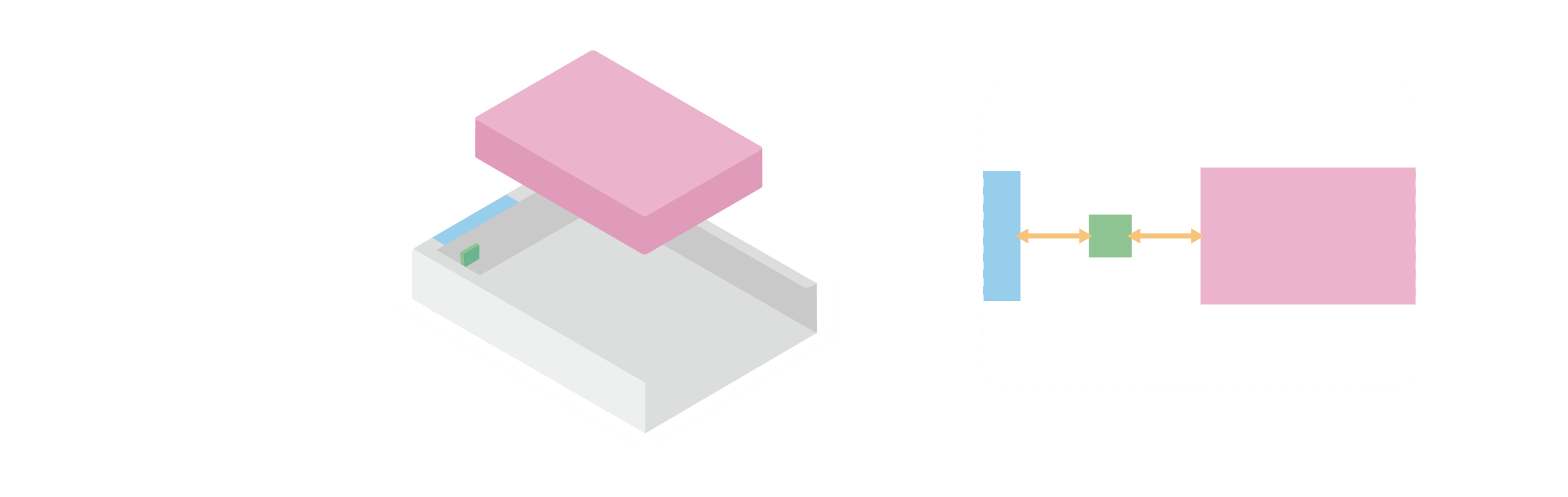 SAS 6Gb/s
2.5” 
SATA SSD
Marvell 9110 6Gb/s SAS to SATA IC
SATA 6Gb/s
25mm
SAS 6Gb/s
2.5” 
SATA SSD
25.9mm
Marvell 9110 
600 MHz processor
SATA 6Gb/s
138.2mm
101.6mm
Install 2.5” SATA SSD to QDA-SA2 adapter
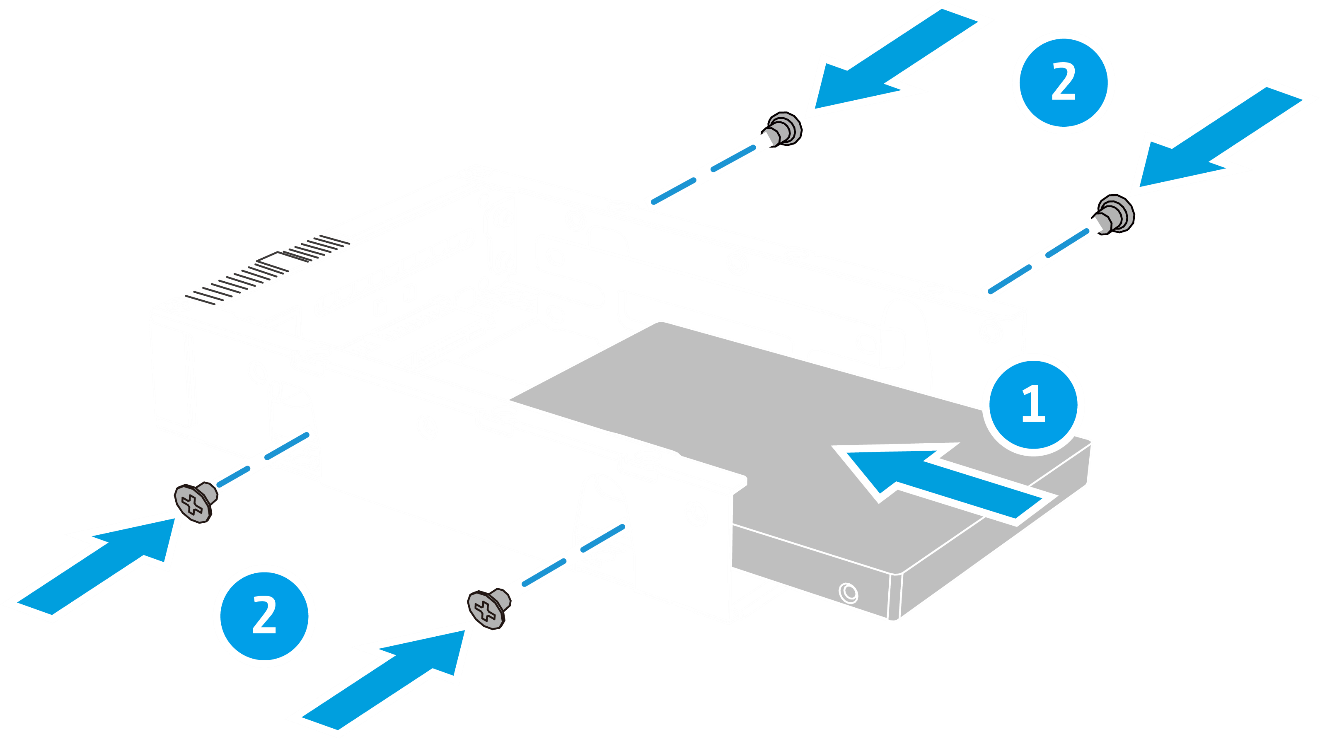 SATA HDD/SSD for NAS storage pool
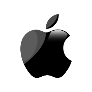 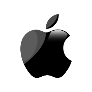 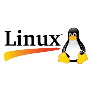 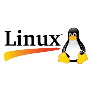 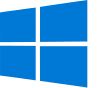 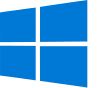 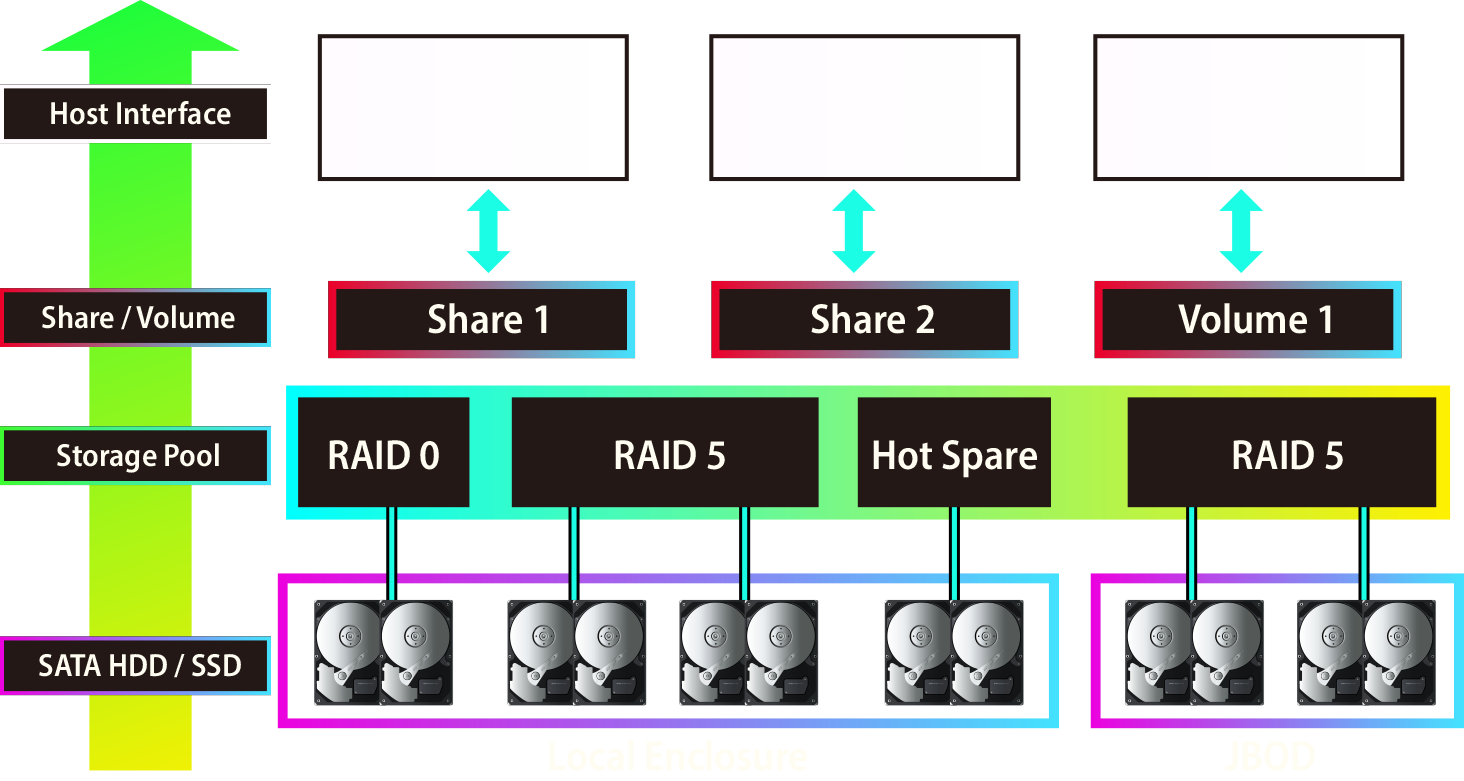 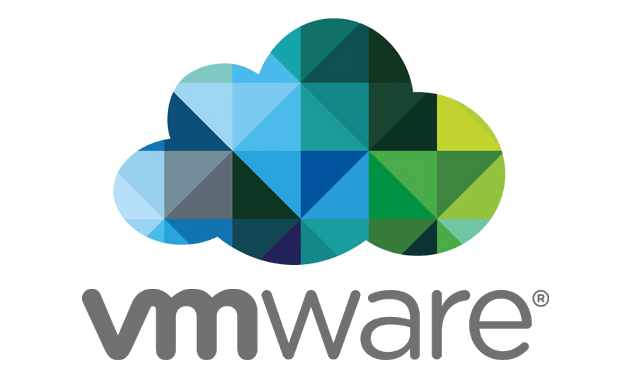 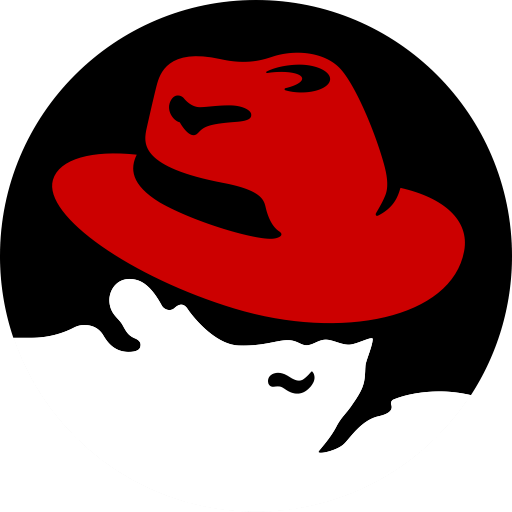 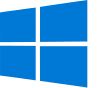 SATA HDD/SSD for NAS SSD cache
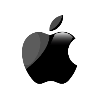 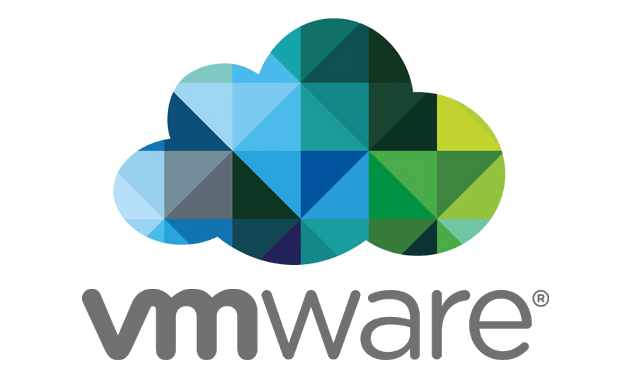 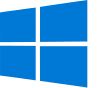 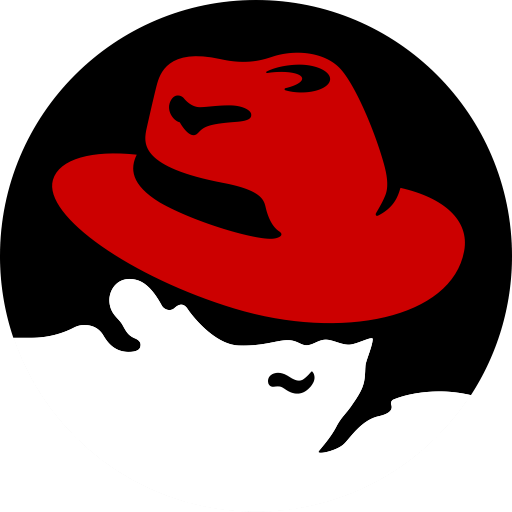 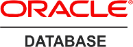 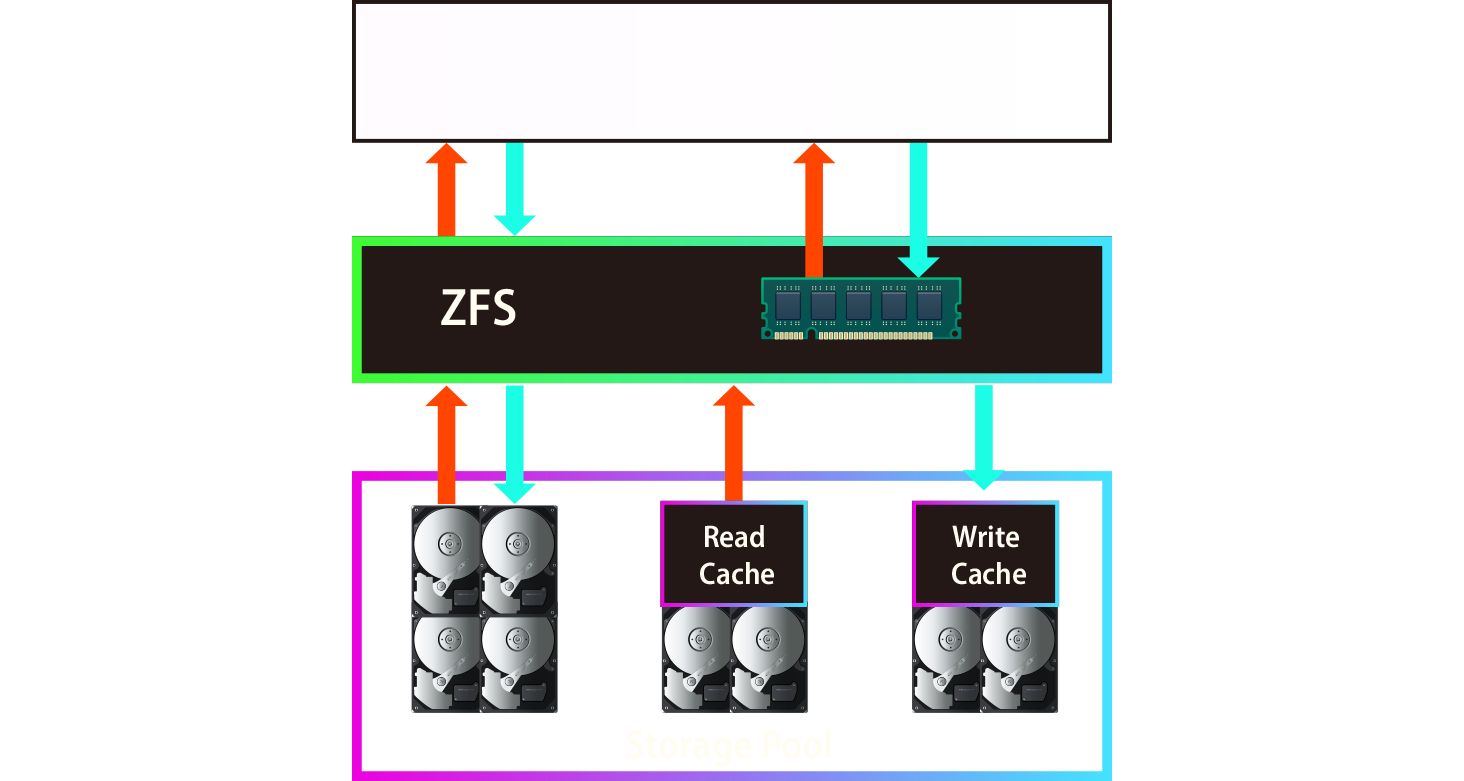 Improves random read IOPS 
Accelerate file and block access performance
Support multiple SATA SSDs 
Hot-swappable drive in SSD cache
NAS QES 2.1.1 O.S. will support HDD/SSD S.M.A.R.T health monitoring
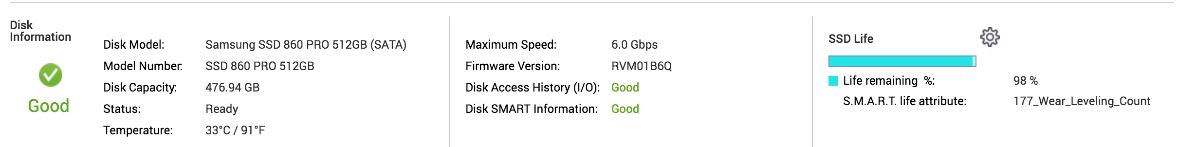 *QDA-SA & QDA-SA2 do not support SSD TRIM and the HDD/SSD S.M.A.R.T. This feature is not supported on non-QES operating systems.
SATA SSD for reliable performance
10GbE x 2 (SMB seq. transfer)
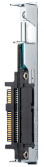 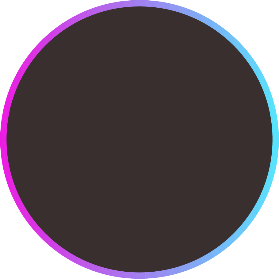 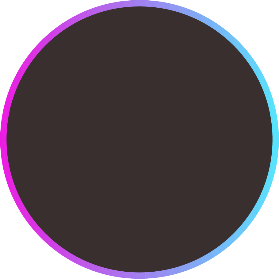 +
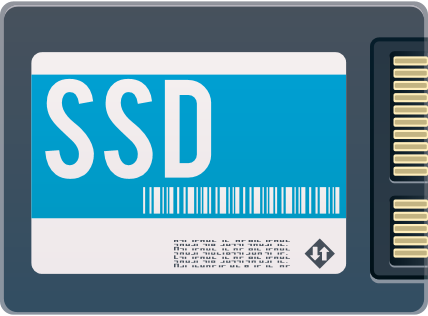 2100
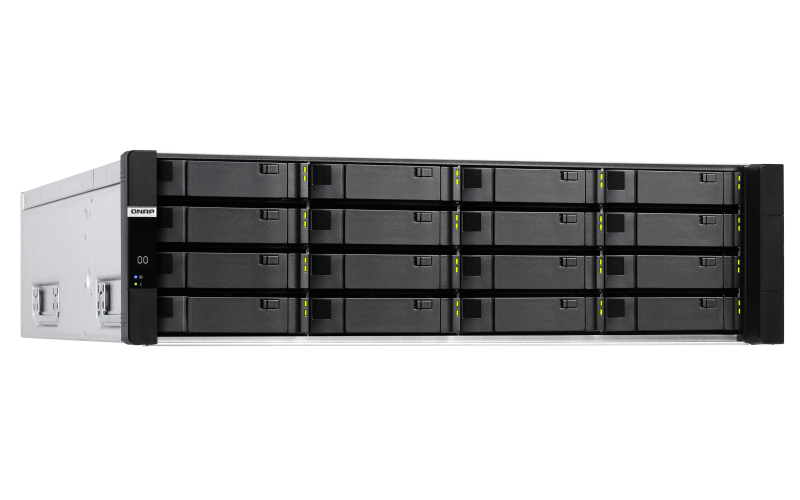 2099
1786
1400
700
0
Read
Write
(MB/s)
Tested in QNAP Labs. Figures may vary by environment.Test environment: ES1686dc Xeon E5-2420 v2 80GB RAM RAID 5 2 x 10G SFP+ + 16 x QDA-SA + 16 x Intel SSDSC2BB240G4 SATA SSD
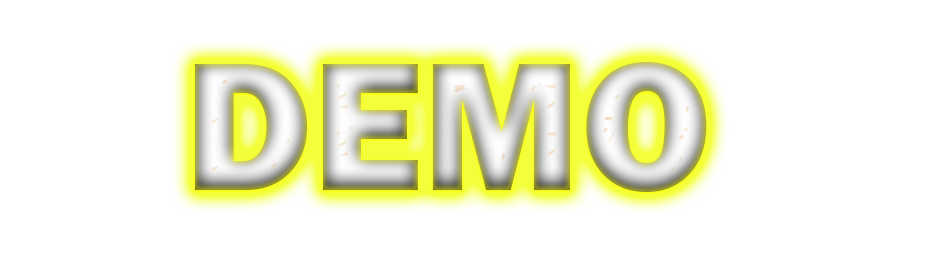 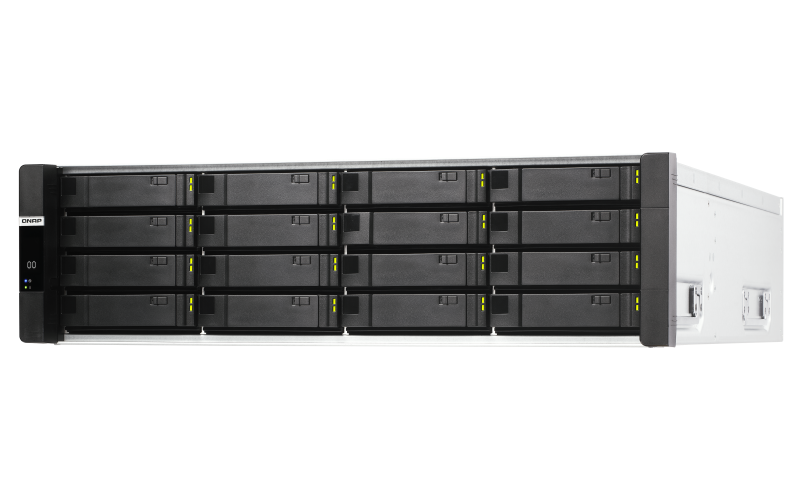 Testing the ES1686dc 4 x 10GbE iSCSI performance 
with QDA-SA2 and SATA SSD in RAID 60
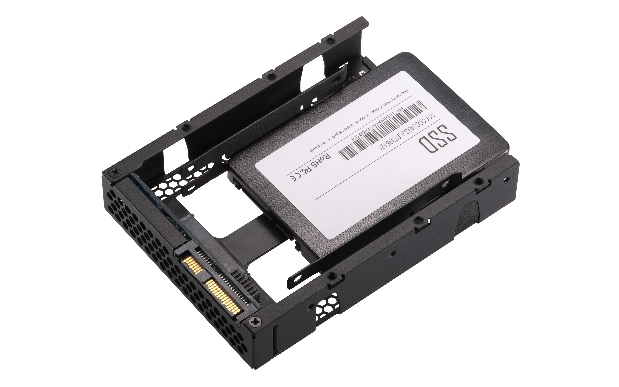 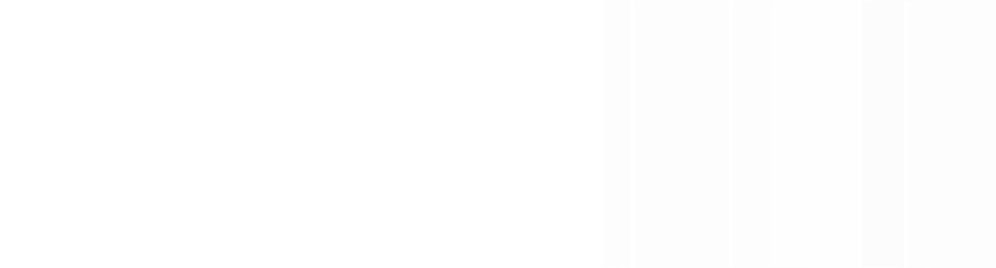 QDA-SA & QDA-SA2 6Gb/s SAS to SATA adapterLet SATA SSD become dual-path for dual-controller servers
Copyright © 2019 QNAP Systems, Inc. All rights reserved. QNAP® and other names of QNAP products are proprietary marks or registered trademarks of QNAP Systems, Inc. Other products and company names mentioned herein are trademarks of their respective holders.